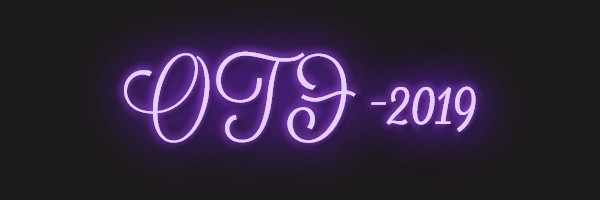 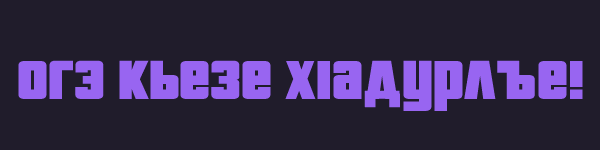 1. Текст, начинающийся словами  «Грубость в языке, как и грубость в манерах».
Прослушайте текст и напишите сжатое изложение. Учтите, что Вы должны передать главное содержание как каждой микротемы, так и всего текста в целом. Объём изложения — не менее 70 слов. Пишите изложение аккуратно, разборчивым почерком.
Текст будет прочитан дважды.
Грубость в языке, как и грубость в манерах, неряшливость в одежде — очень распространенное явление, и свидетельствует оно о незащищенности человека, о его слабости, а вовсе не о силе. Я уж не говорю о том, что это признак невоспитанности, а иногда и жестокости.
   По-настоящему сильный и уравновешенный человек не будет без нужды громко говорить и ругаться. Ведь давно известно, что каждый наш поступок, каждое наше слово отражается на окружающих и враждебно самому дорогому, что есть на свете, — человеческой жизни. И сильный человек, понимая все это, как раз и силен своим благородством и великодушием.
   Учиться хорошей, спокойной, интеллигентной речи надо долго и внимательно — прислушиваясь, запоминая, читая. Но хоть и трудно — это нужно, действительно нужно! Наша речь — важнейшая часть не только нашего поведения, но и нашей личности, нашей души, ума, нашей способности не поддаваться влияниям среды, если она «затягивает».   (По Д.С. Лихачеву)  136 слов
Пример сжатого изложения:

• Грубость в языке, в манерах, неряшливость в одежде — очень распространенное явление, свидетельствующее о незащищенности человека, о его слабости, а иногда и о жестокости. (23)
• Давно известно, что каждый наш поступок, каждое наше слово отражается на окружающих и враждебно самой человеческой жизни. Сильный человек, понимая все это, как раз и силен своим благородством и великодушием. (30)
• Учиться хорошей, спокойной, интеллигентной речи действительно нужно, так как она является важнейшей частью не только нашего поведения, но и нашей личности, нашей души, ума, нашей способности не поддаваться влияниям среды. (30)
2. В каком варианте ответа содержится информация, необходимая для обоснования ответа на вопрос: «Почему Светлана Леонидовна рассказала девочкам случай из своей жизни?»
 1) Она хотела похвастаться перед девочками, какие у неё хорошие и верные друзья.
2) Она хотела на примере своих друзей продемонстрировать девочкам, что дружба проявляется не только в трудную минуту.
3) Она хотела продемонстрировать девочкам, что стремление оказать помощь другу может привести к курьёзу.
4) Она хотела поделиться с девочками своей проблемой: что делать с двумя одинаковыми книгами.
 – (1)Больше всего на свете я ценю дружбу! – воскликнула Марина.
 – (2)А что ты понимаешь под дружбой? – полюбопытствовала Светлана Леонидовна.
 – (3)Дружба… это всё хорошее, что только возможно, – запинаясь и подбирая слова, начала Марина. – (4)Друг всегда приходит на помощь, с ним всегда приятно говорить…
 – (5)А у вас, Светлана Леонидовна, есть друзья? – спросила Оля.
 – (6)Есть, Оленька, у меня два друга. (7)Теперь-то мы видимся редко: у них свои семьи, некогда и встретиться, но раньше мы встречались часто.
 – (8)И они всё для вас готовы сделать? – поинтересовалась Марина.
 – (9)В трудную минуту они придут на помощь, – с уверенностью ответила Светлана Леонидовна.
 – (10)А в обычной жизни? – заволновалась Марина. – (11)По-моему, друзья должны приходить на помощь всегда, даже в мелочах.
 (12)Светлана Леонидовна весело рассмеялась.
 – (13)Дорогие мои девочки, это вы сейчас так думаете, потому что никаких забот у вас нет. (14)Потом, когда появятся у вас семьи, заботы, личные интересы, а времени свободного будет оставаться всё меньше и меньше, тогда и проверится ваша дружба. (15)Хватит ли у вас привязанности друг к другу, чтобы хотя бы в самую тяжёлую минуту прийти на помощь, или вы будете успокаивать себя рассуждениями о собственной занятости?
 – (16)Кстати, о мелочах, – продолжала Светлана Леонидовна. – (17)Расскажу вам историю, как мои друзья помогли мне в одной мелочи. (18)Я очень люблю читать Диккенса, но в собрании сочинений, которое стоит вон на той книжной полке, не хватало только одного тома – двадцать шестого. (19)Как-то раз я попросила друзей купить мне этот том, если он им попадётся в букинистическом магазине. (20)Попросила, а через неделю уехала отдыхать в другой город. (21)Там я зашла в один привокзальный магазин, гляжу: стоит мой двадцать шестой том. (22)Сомнений нет, он: старый, потрёпанный, обложка местами покорёжена, а позолота вся облезла, но листы все на месте, книга ещё крепкая, а цена так просто приятная – всего-то три рубля. (23)Я, конечно, сейчас же купила мой потрёпанный том. (24)А по возвращении домой навестил меня вскоре один мой товарищ и вытаскивает из сумки книгу. (25)«Вот, я нашёл», – говорит. (26)Смотрю, а это двадцать шестой том, новенький совсем, золото на нём так и сияет. (27)Конечно, я взяла книгу, поблагодарила, а о собственном своём приобретении ничего не сказала, чтобы не огорчать друга: он ведь радовался, что выполнил мою просьбу.
 (28)Теперь передо мной встала проблема: что делать с двумя одинаковыми книгами. (29)Решила обменять одну книгу, но пришлось расстаться с новеньким томом: старый-то вряд ли кто купит у меня. (30)Проходит какое-то время, и меня навещает мой второй друг. (31)Поговорили мы, выпили чаю, а перед уходом он протягивает мне свёрток в подарок. (32)Я сказала «спасибо», а что там в свёртке было, не посмотрела. (33)Проводила гостя, вернулась в комнату, увидела свёрток, развернула, а там... мой новенький двадцать шестой том. (34)Именно мой, по пятнышку на последней странице узнала. (35)Вот как получилось.
 
(По Кузнецовой В.Н.) *
2
3. В каком варианте ответа средством выразительности речи является эпитет?
 
1) Потом, когда появятся у вас семьи, заботы, личные интересы, а времени свободного будет оставаться всё меньше и меньше, тогда и проверится ваша дружба.

2) Я очень люблю читать Диккенса, но в собрании сочинений, которое стоит вон на той книжной полке, не хватало только одного тома – двадцать шестого.

3) Как-то раз я попросила друзей купить мне этот том, если он им попадётся в букинистическом магазине.

4) Хватит ли у вас привязанности друг к другу, чтобы хотя бы в самую тяжёлую минуту прийти на помощь, или вы будете успокаивать себя рассуждениями о собственной занятости?
4
4. Из предложений 19—23 выпишите слово, в котором правописание приставки определяется её значением —расположение вблизи чего-нибудь.
(19)Как-то раз я попросила друзей купить мне этот том, если он им попадётся в букинистическом магазине. (20)Попросила, а через неделю уехала отдыхать в другой город. (21)Там я зашла в один привокзальный магазин, гляжу: стоит мой двадцать шестой том. (22)Сомнений нет, он: старый, потрёпанный, обложка местами покорёжена, а позолота вся облезла, но листы все на месте, книга ещё крепкая, а цена так просто приятная – всего-то три рубля. (23)Я, конечно, сейчас же купила мой потрёпанный том.
привокзальный
5. Из предложений 21—25 выпишите слово, в котором правописание суффикса определяется правилом: «В кратком страдательном причастии прошедшего времени пишется одна буква Н».
(21)Там я зашла в один привокзальный магазин, гляжу: стоит мой двадцать шестой том. (22)Сомнений нет, он: старый, потрёпанный, обложка местами покорёжена, а позолота вся облезла, но листы все на месте, книга ещё крепкая, а цена так просто приятная – всего-то три рубля. (23)Я, конечно, сейчас же купила мой потрёпанный том. (24)А по возвращении домой навестил меня вскоре один мой товарищ и вытаскивает из сумки книгу. (25)«Вот, я нашёл», – говорит.
покорёжена
6. Замените разговорное слово «облезла» в предложении 22 стилистически нейтральным синонимом. Напишите этот синоним.
(22)Сомнений нет, он: старый, потрёпанный, обложка местами покорёжена, а позолота вся облезла, но листы все на месте, книга ещё крепкая, а цена так просто приятная – всего-то три рубля.
облупилась|ободралась|стёрлась
7. Замените словосочетание «книжная полка»(предложение 18), построенное на основе согласования, синонимичным словосочетанием со связью управление. Напишите получившееся словосочетание.
(18)Я очень люблю читать Диккенса, но в собрании сочинений, которое стоит вон на той книжной полке, не хватало только одного тома – двадцать шестого.
полкадлякниг|полкаскнигами
8. Выпишите грамматические основы предложения 13.
– (13)Дорогие мои девочки, это вы сейчас так думаете, потому  что никаких забот у вас нет.
выдумаетенет
9. Среди предложений 1—10 найдите предложение с однородными обособленными обстоятельствами. Напишите номер этого предложения.
– (1)Больше всего на свете я ценю дружбу! – воскликнула Марина.
 – (2)А что ты понимаешь под дружбой? – полюбопытствовала Светлана Леонидовна.
 – (3)Дружба… это всё хорошее, что только возможно, – запинаясь и подбирая слова, начала Марина. – (4)Друг всегда приходит на помощь, с ним всегда приятно говорить…
 – (5)А у вас, Светлана Леонидовна, есть друзья? – спросила Оля.
 – (6)Есть, Оленька, у меня два друга. (7)Теперь-то мы видимся редко: у них свои семьи, некогда и встретиться, но раньше мы встречались часто.
 – (8)И они всё для вас готовы сделать? – поинтересовалась Марина.
 – (9)В трудную минуту они придут на помощь, – с уверенностью ответила Светлана Леонидовна.
 – (10)А в обычной жизни? – заволновалась Марина. – (11)По-моему, друзья должны приходить на помощь всегда, даже в мелочах.
3
10. В приведённых ниже предложениях из прочитанного текста пронумерованы все запятые. Выпишите цифру, обозначающую запятую при вводном слове.
 
А по возвращении домой навестил меня вскоре один мой товарищ и вытаскивает из сумки книгу. «Вот,(1) я нашёл»,(2) – говорит. Смотрю,(3) а это двадцать шестой том,(4) новенький совсем,(5) золото на нём так и сияет. Конечно,(6) я взяла книгу,(7) поблагодарила,(8) а о собственном своём приобретении ничего не сказала,(9) чтобы не огорчать друга: он ведь радовался,(10) что выполнил мою просьбу.
6
11. Укажите количество грамматических основ в предложении 15. Ответ запишите цифрой.
15)Хватит ли у вас привязанности друг к другу, чтобы хотя бы в самую тяжёлую минуту прийти на помощь, или вы будете успокаивать себя рассуждениями о собственной занятости?
3
12. В приведённых ниже предложениях из прочитанного текста пронумерованы все запятые. Выпишите цифру, обозначающую запятую между частями сложного предложения, связанными сочинительной связью.
 
Расскажу вам историю,(1) как мои друзья помогли мне в одной мелочи.
Я очень люблю читать Диккенса,(2) но в собрании сочинений,(3) которое стоит вон на той книжной полке,(4) не хватало только одного тома – двадцать шестого. Как-то раз я попросила друзей купить мне этот том,(5) если он им попадётся в букинистическом магазине. Попросила,(6) а через неделю уехала отдыхать в другой город.
2
13.Среди предложений 13–18 найдите сложное предложение с однородным подчинением придаточных. Напишите номер этого предложения.
– (13)Дорогие мои девочки, это вы сейчас так думаете, потому что никаких забот у вас нет. (14)Потом, когда появятся у вас семьи, заботы, личные интересы, а времени свободного будет оставаться всё меньше и меньше, тогда и проверится ваша дружба. (15)Хватит ли у вас привязанности друг к другу, чтобы хотя бы в самую тяжёлую минуту прийти на помощь, или вы будете успокаивать себя рассуждениями о собственной занятости?
 – (16)Кстати, о мелочах, – продолжала Светлана Леонидовна. – (17)Расскажу вам историю, как мои друзья помогли мне в одной мелочи. (18)Я очень люблю читать Диккенса, но в собрании сочинений, которое стоит вон на той книжной полке, не хватало только одного тома – двадцать шестого.
14
14. Среди предложений 28—34 найдите сложное предложение с бессоюзной и союзной сочинительной связью между частями. Напишите номер этого предложения.
(28)Теперь передо мной встала проблема: что делать с двумя одинаковыми книгами. (29)Решила обменять одну книгу, но пришлось расстаться с новеньким томом: старый-то вряд ли кто купит у меня. (30)Проходит какое-то время, и меня навещает мой второй друг. (31)Поговорили мы, выпили чаю, а перед уходом он протягивает мне свёрток в подарок. (32)Я сказала «спасибо», а что там в свёртке было, не посмотрела. (33)Проводила гостя, вернулась в комнату, увидела свёрток, развернула, а там... мой новенький двадцать шестой том.
29
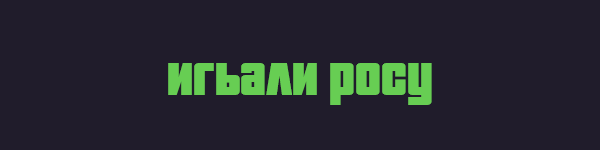 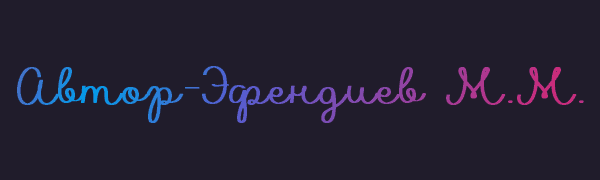